Avaliação energética e de dependabilidade de Data Centers.
João Ferreira (jfsj3@cin.ufpe.br)
Orientador: Prof. Paulo Maciel (prmm@cin.ufpe.br)
[Speaker Notes: 1 – Pensar em um estudo de caso que comtemple alguma das linhas de pesquisa mostradas!]
AGENDA
1 – Introdução

2 –Motivação

3 – Objetivos (Geral e Específicos)

4 –Estudo de Caso 1
		- Resultados
5 – Estudo de Caso 2
		- Demonstração da Ferramenta
Introdução
Nos últimos anos têm havido um alto crescimento no tamanho, complexidade, poder de processamento e armazenamento de Data Centers.

O data center é um ambiente projetado para abrigar servidores e outros componentes como sistemas de armazenamento de dados e ativos de rede. 

Esta expansão implica em um aumento no consumo de energia dos Data Centers.
Introdução
Em geral um sistema de data center é composto por: 

Estrutura de Resfriamento;

Estrutura de TI;

Estrutura Elétrica;
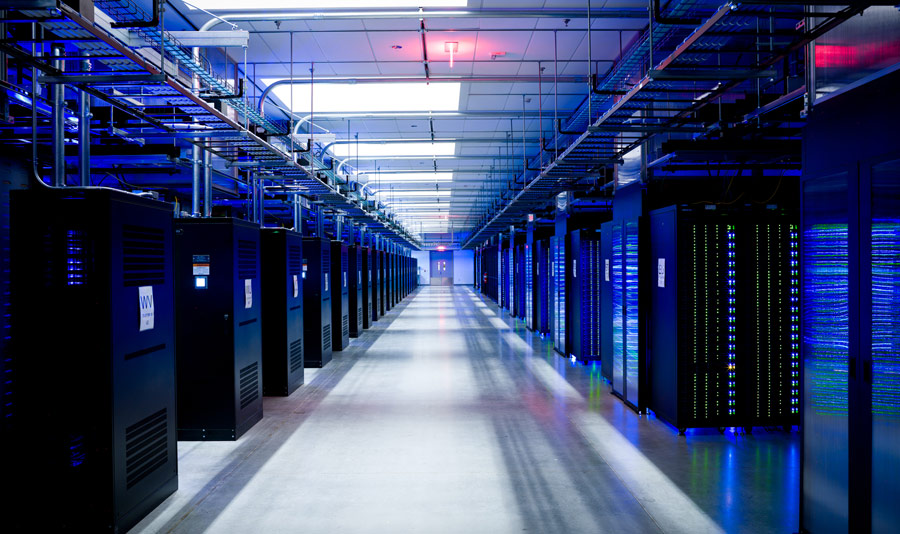 [Speaker Notes: Um Data Center tem a necessidade de alta  disponibilidade dos equipamentos que executam sistemas essenciais.]
Motivação
Os Datacenters foram identificados como um dos mais rápidos e maiores consumidores de energia e a este consumo está associado um custo, financeiro e ambiental.

As emissões de carbono e as questões energéticas aparecem nas manchetes internacionais com grande frequência.

Governos, ONGs e corporações realizam estudos para analisar sua própria emissão de carbono, com o objetivo de medir o impacto de suas atividades sobre o aquecimento global.
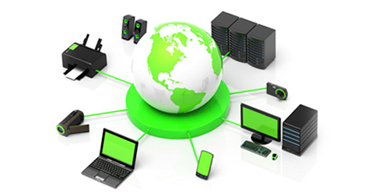 Objetivo Geral
AVALIAR O CONSUMO ENERGÉTICO E  A DE DEPENDABILIDADE DO AMBIENTE DE DATA CENTERS
[Speaker Notes: As questões de sustentabilidade podem entrar na parte ENERGÉTICA.

Ao invés de utilizar a manutenção, trabalhar com redundância, visto que o impacto é maior;

Trabalhar com TI  Maior e menor consumo energético | relação com a sustentabilidade (com a add de mais equipamentos);

Eficiência de TI é mais complicada, melhor pensar na utilização;

Utilização – desempenho (não modelar, sendo informação provida, supondo que a utilização seja de x%);

Com a redundância, poderíamos ver a questão do balanceamento de carga (politica para gerenciamento energético do datacenter, no horário de pico diminuir  a utilização);

Apresentar resultado, em nível de modelagem, dia 04/04, as 10h;

Juntar para dar uma unidade melhor;

Pegar os papers do grupo e ...

Considerar o nível de utilização dos equipamentos de TI (questão das eficiências energéticas de TI | Refrigeração | Nível de utilização do sist TI). São questões que vão impactar o consumo, além da configuração do sistema (esquema de redundância);

TCO = custo de compra + custo funcionando + custo de reciclagem.]
Objetivos Específicos
1 - Gerar modelos formais de dependabilidade (e.g. RBD, SPN, Fault Tree, Markov Chain) usando hierarquia e contemplando a utilização de mais de uma fonte de energia.

2 – Avaliar o impacto da redundância de equipamentos no consumo de energia elétrica (sustentabilidade).

3 – Avaliar as políticas de gerenciamento energético.

4 - Definir estratégias de otimização para se ter um consumo de energia de forma sustentável a um baixo custo.
[Speaker Notes: AVALIAR O CONSUMO ENERGÉTICO E  A DE DEPENDABILIDADE DO AMBIENTE DE DATA CENTERS


As questões de sustentabilidade podem entrar na parte ENERGÉTICA.

Ao invés de utilizar a manutenção, trabalhar com redundância, visto que o impacto é maior;

Trabalhar com TI  Maior e menor consumo energético | relação com a sustentabilidade (com a add de mais equipamentos);

Eficiência de TI é mais complicada, melhor pensar na utilização;

Utilização – desempenho (não modelar, sendo informação provida, supondo que a utilização seja de x%);

Com a redundância, poderíamos ver a questão do balanceamento de carga (politica para gerenciamento energético do datacenter, no horário de pico diminuir  a utilização);

Apresentar resultado, em nível de modelagem, dia 04/04, as 10h;

Juntar para dar uma unidade melhor;

Pegar os papers do grupo e ...

Considerar o nível de utilização dos equipamentos de TI (questão das eficiências energéticas de TI | Refrigeração | Nível de utilização do sist TI). São questões que vão impactar o consumo, além da configuração do sistema (esquema de redundância);

TCO = custo de compra + custo funcionando + custo de reciclagem.]
Estudo de Caso 1
Redundância de equipamentos pertencentes a infraestrutura elétrica de datacenters

Cinco cenários foram modelados, baseados no White Paper 48.

Os cenários possuem uma redundância crescente de equipamentos
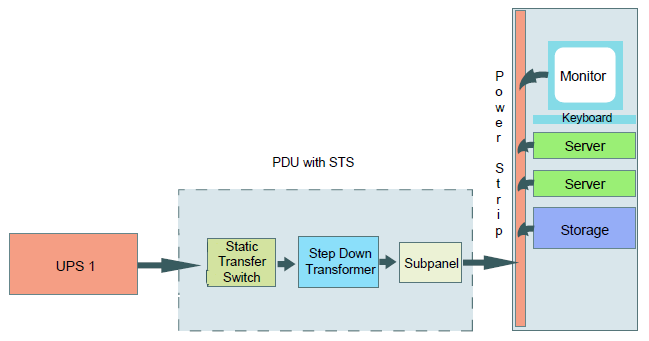 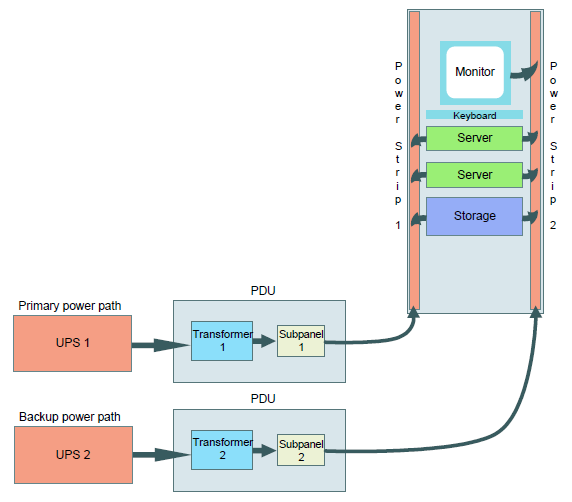 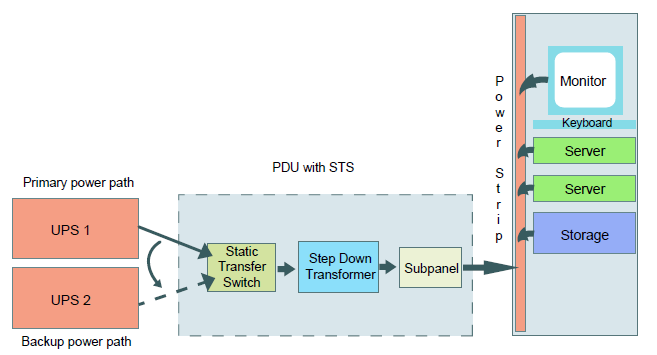 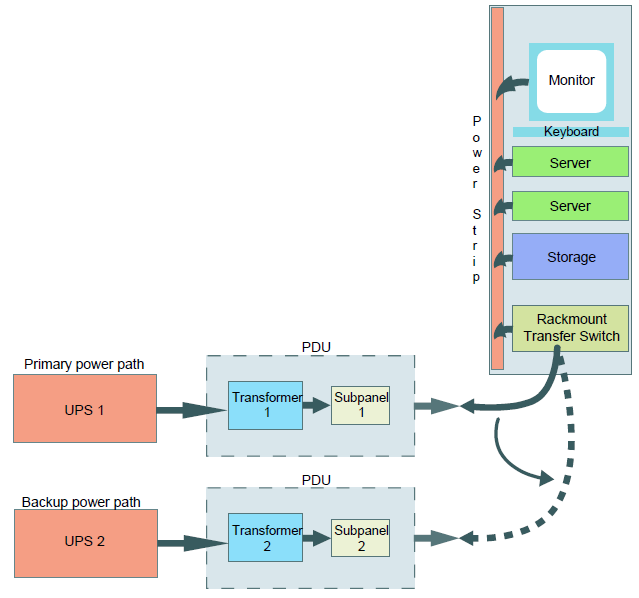 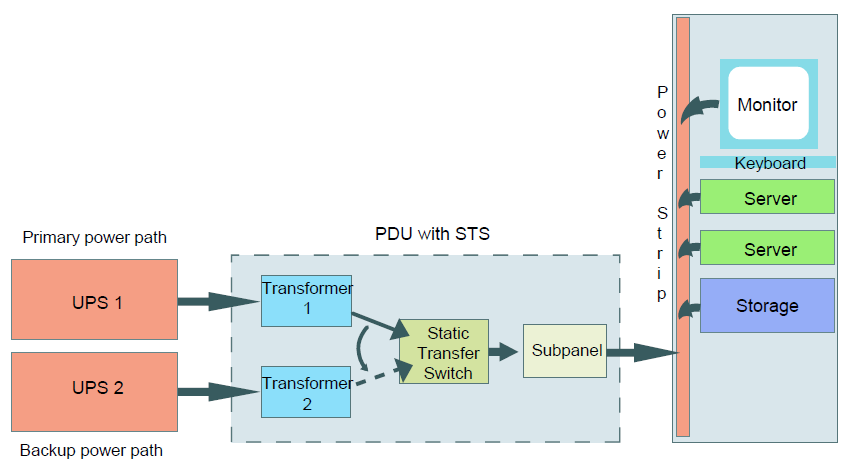 Estudo de Caso 1
Os cinco cenários foram modelados em SPN, utilizando o TimeNet.

Foram adicionados a cada um dos cenários um gerador (Cold Standby) e feita uma comparação.

MODELO SEM GERADOR			MODELO COM GERADOR
1
5
2
3
4
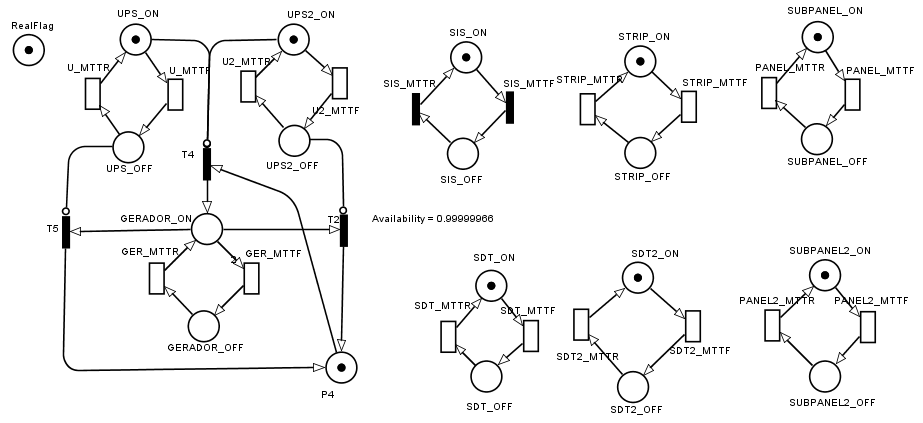 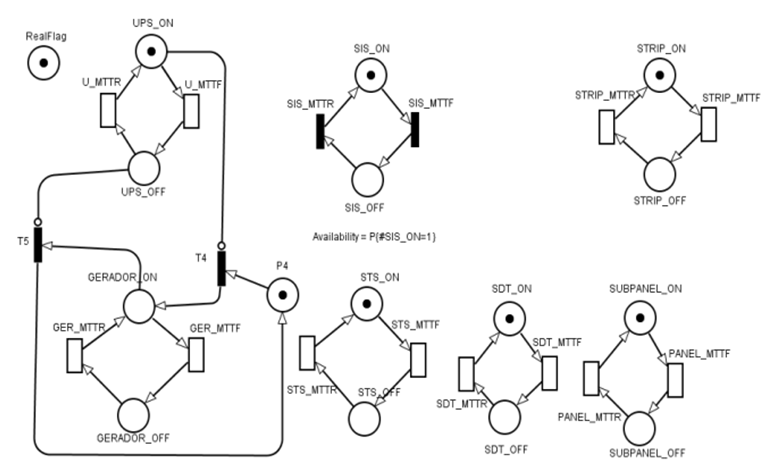 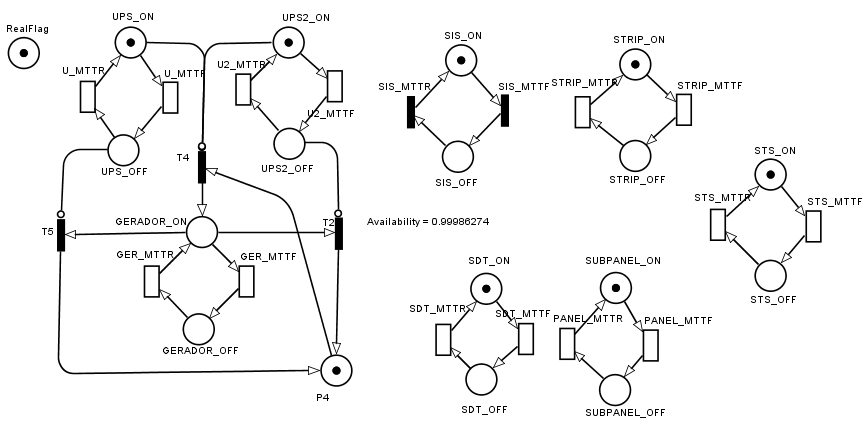 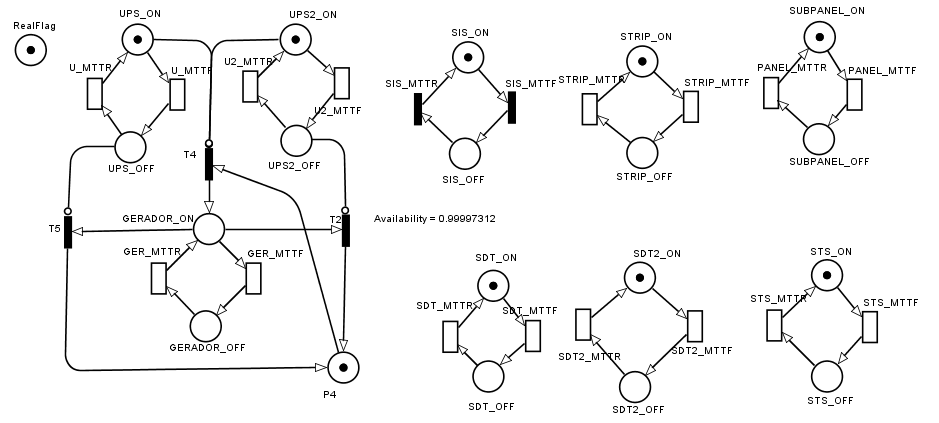 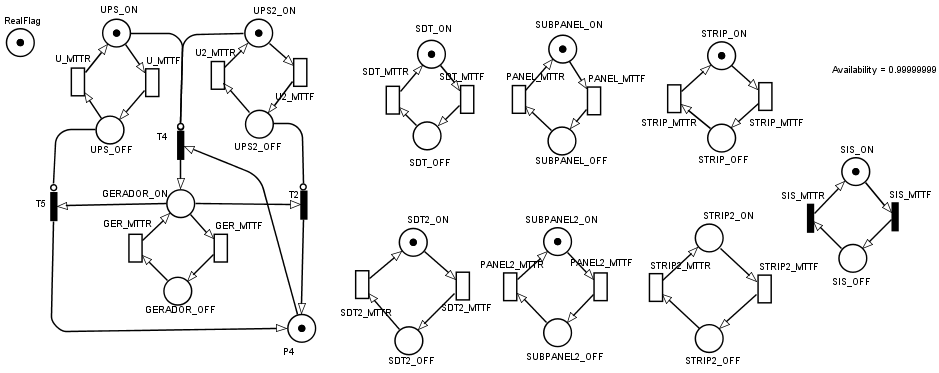 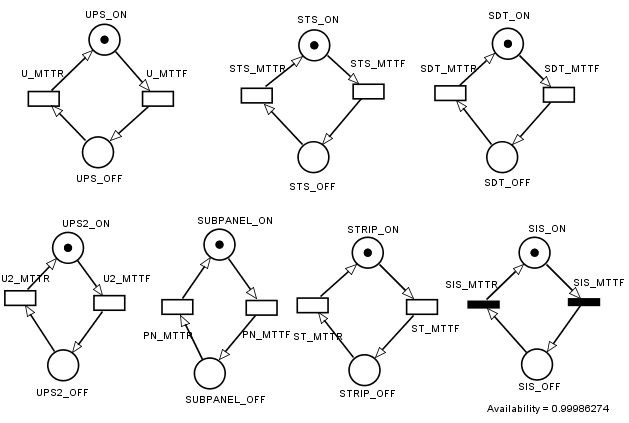 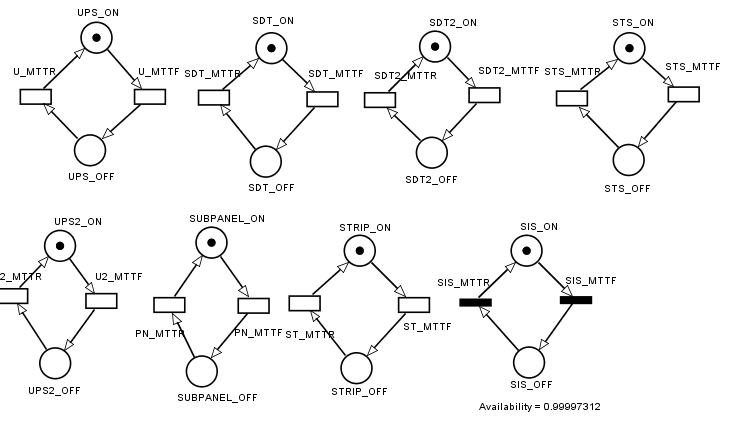 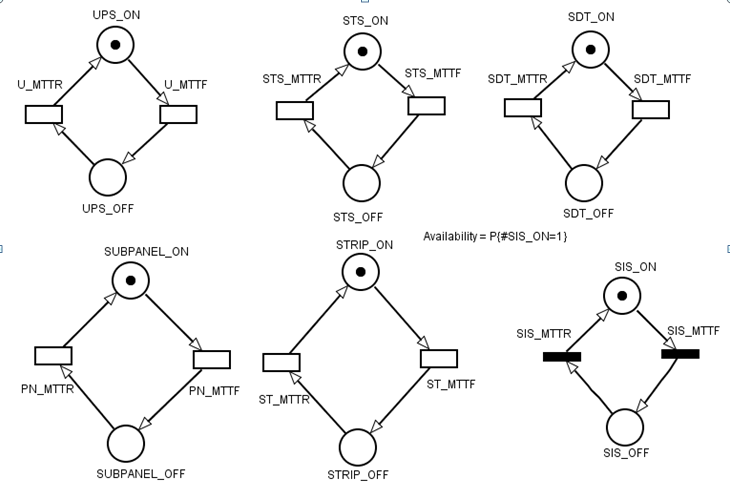 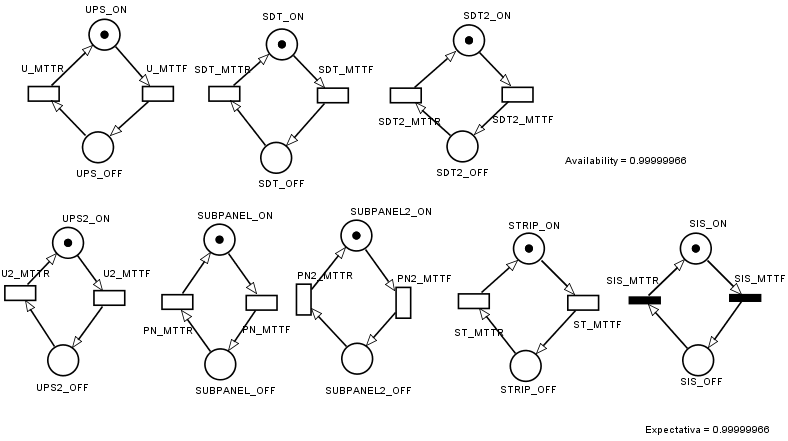 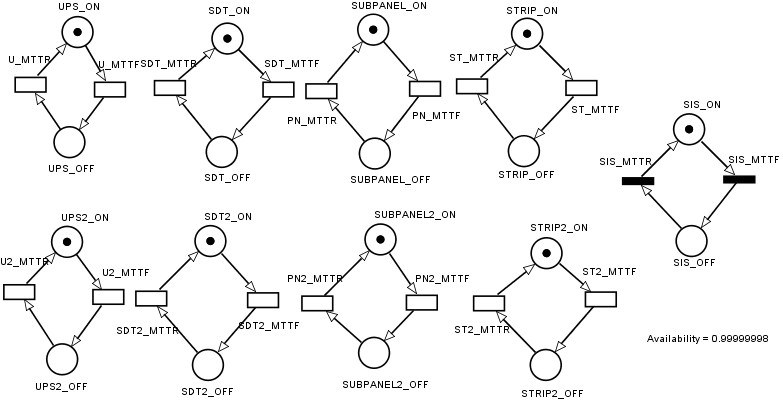 Resultados
Availability para 10 Cenários
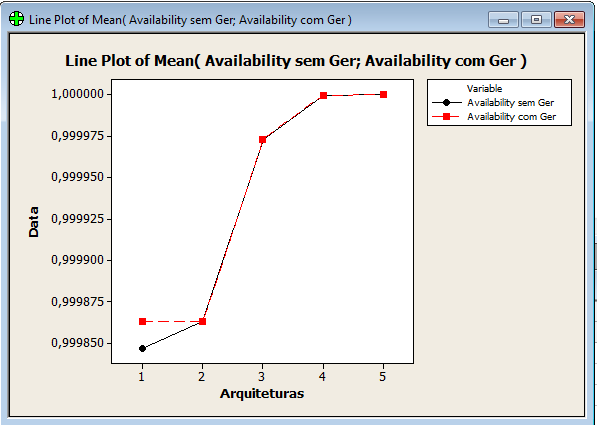 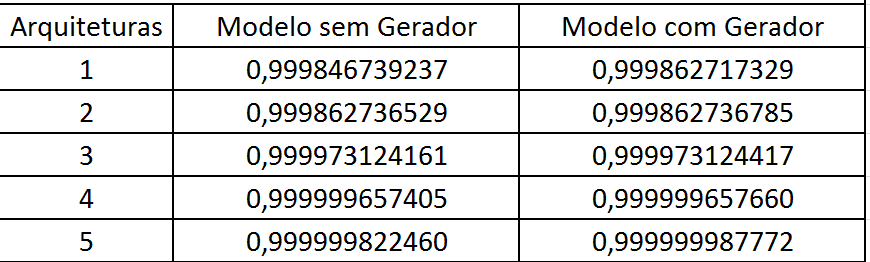 Resultados
Números de Nove para 10 Cenários
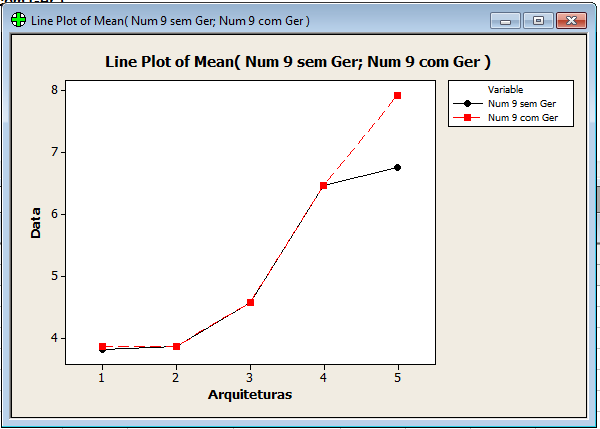 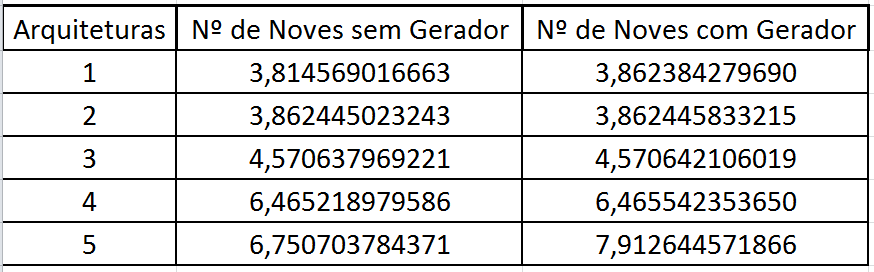 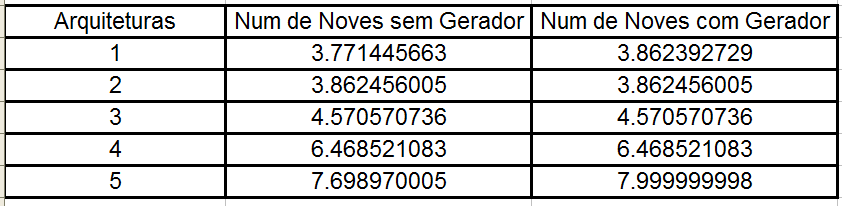 [Speaker Notes: =-LOG((1-B5);10)]
Resultados
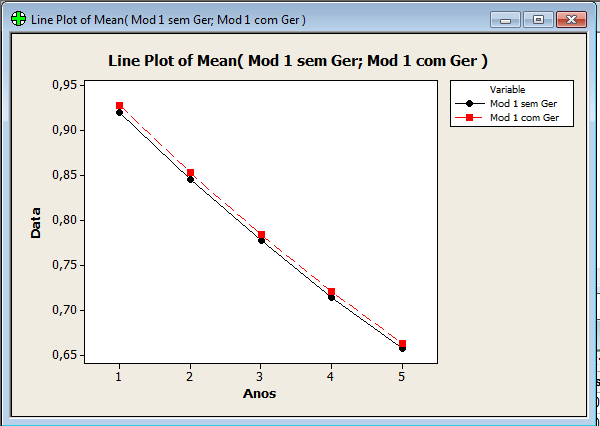 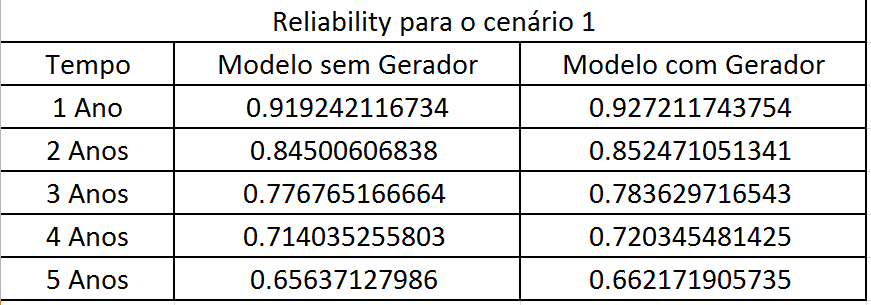 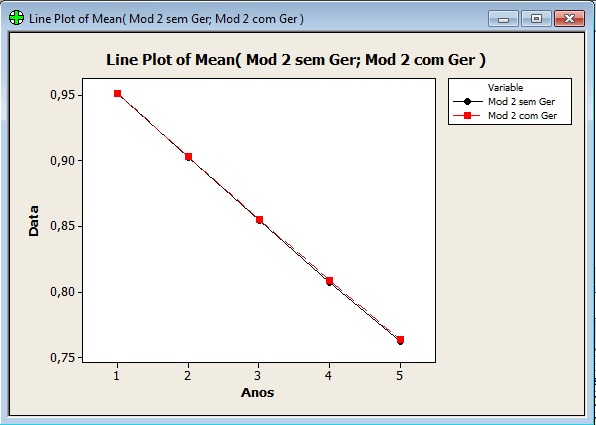 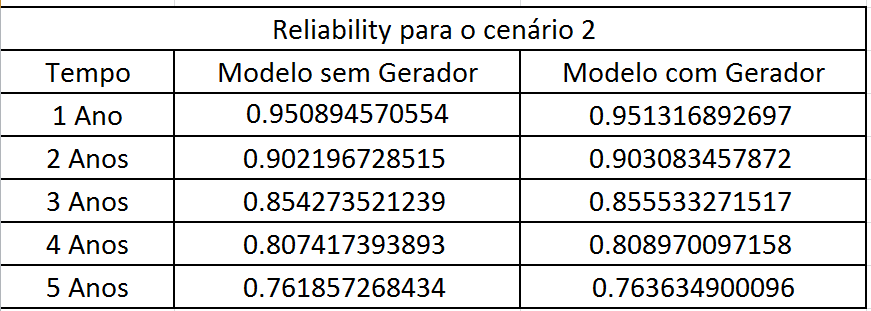 Resultados
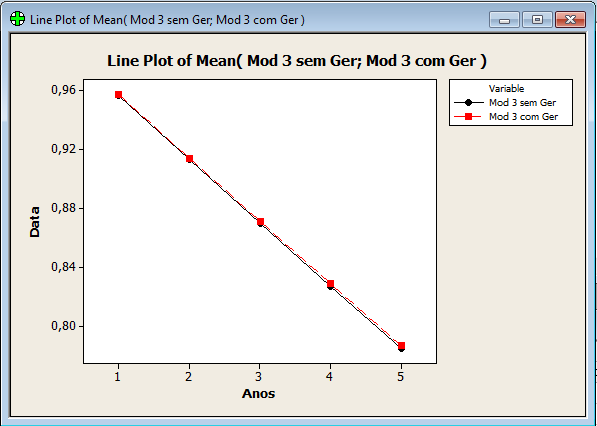 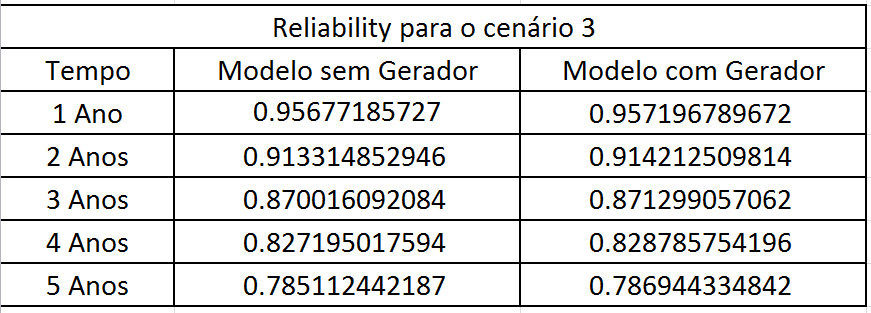 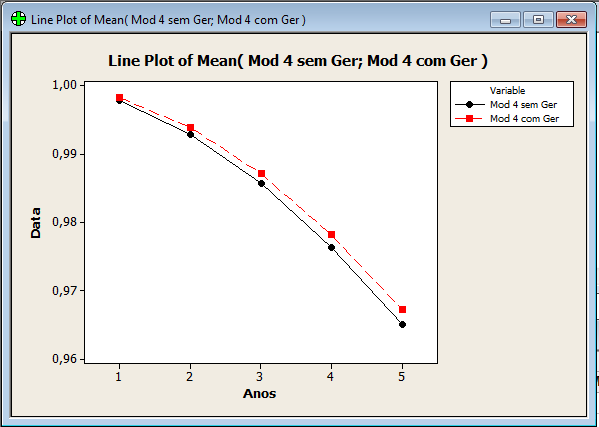 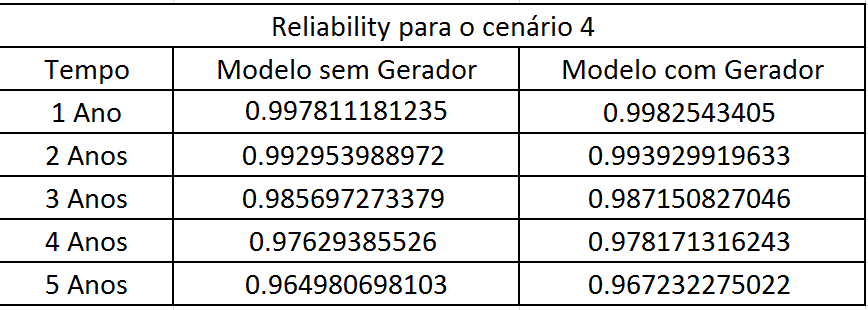 Resultados
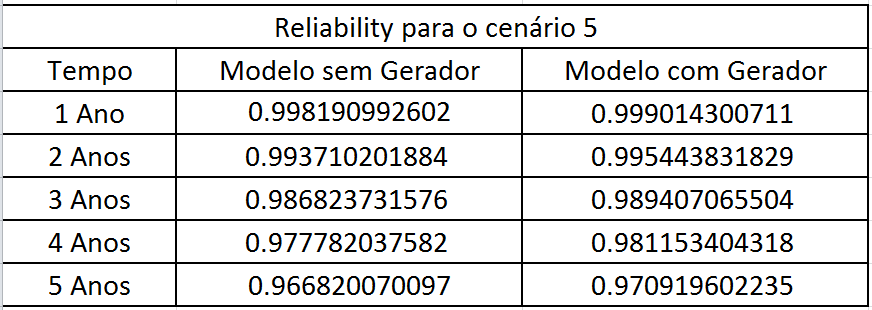 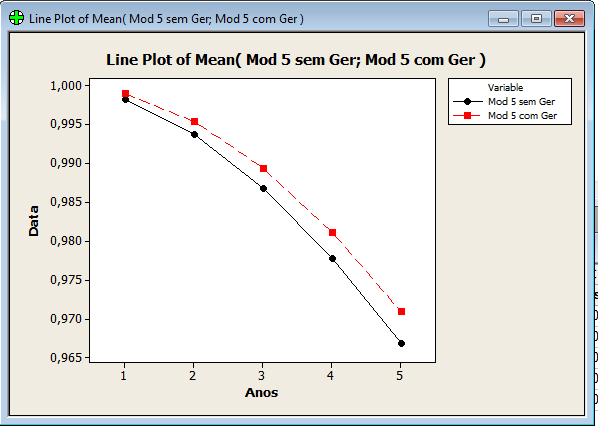 Estudo de Caso 2
Integração de técnica de otimização ao ASTRO

ASTRO 
É um software desenvolvido pelo MoDcs
É utilizado para design da arquitetura em alto nível dos datacenters;
Avalia a dependabilidade e sustentabilidade em sistemas data Center;
Possui modelos híbridos de dependabilidade que permitem a utilização de (RBD) e (SPN) para avaliação desses sistemas de datacenter.
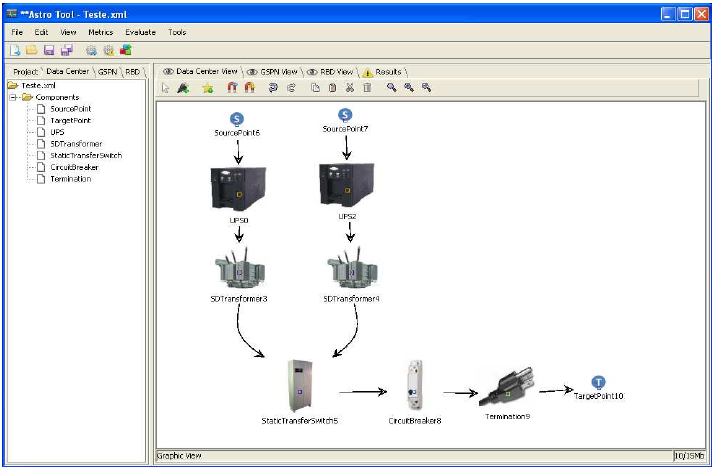 Estudo de Caso 2
Integração de técnica de otimização ao ASTRO

OTIMIZAÇÃO

Os problemas de otimização buscam maximizar ou minimizar uma função matemática com certo número de variáveis​​, sujeito a certas restrições;

A função matemática que deve ser otimizada é conhecida como função objetivo;
Estudo de Caso 2
Integração de técnica de otimização ao ASTRO

GRASP 
É um Procedimento de busca adaptativa gulosa e randomizada;
Consiste de duas fases:
Construção, na qual uma solução é gerada, elemento a elemento;
Busca Local, na qual um ótimo local na vizinhança da solução construída é pesquisado;
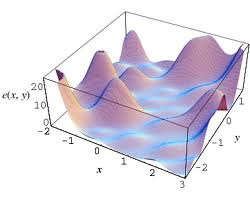 Estudo de Caso 2
Integração de técnica de otimização ao ASTRO







Mostrar o estado atual desta integração.
Obrigado !